Доброе сердце
группа «Сказка»
Добрые поступки в рисунках детей
Д\и «Комплименты»Цель: учить детей говорить друг другу комплименты, развивать речь, мышление, воспитывать дружелюбие
«Ласковое слово»Цель: учить детей ласково, с любовью обращаться к своим родным; развивать связную речь, мышление; воспитывать любовь к своей семье
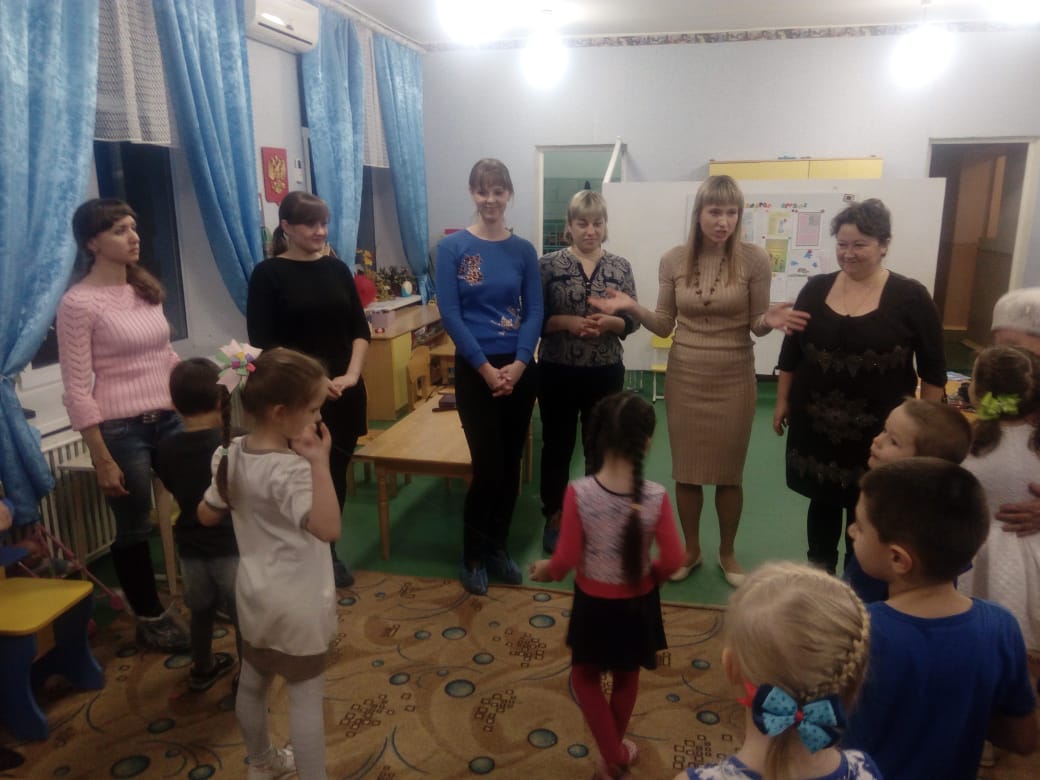 «Цепочка добрых слов»Цель: продолжать учить детей употреблять в своей речи «волшебные» слова, воспитывать вежливость, доброжелательность
[Speaker Notes: «Цепочка добрых слов»
Цель: продолжать учить детей употреблять в своей речи «волшебные» слова, воспитывать вежливость, доброжелат]
«Доброе сердце»Цель: подводить детей к пониманию, что нужно помогать родным людям и нуждающимся в помощи дарить «кусочек» своего сердца; учить детей рассказывать о своих добрых поступках.
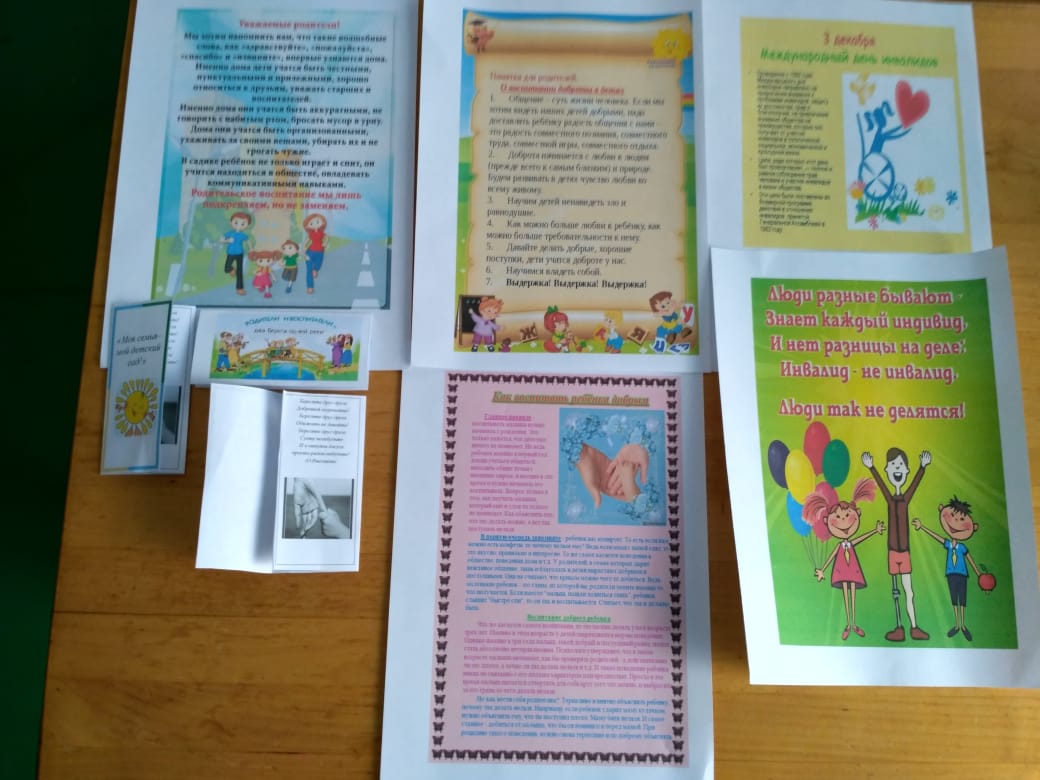 Памятки и брошюры для родителей